Thammaratt Samitalampa
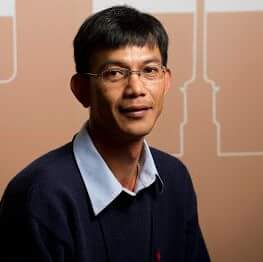 Research Interests:
	+ Data Collection
	+ Java Security Model
	+ SQL improvement
thammarat.s@phuket.psu.ac.th